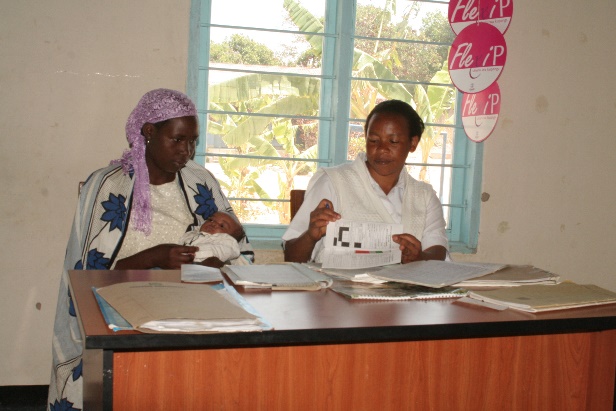 Innovatively reaching the underserved!
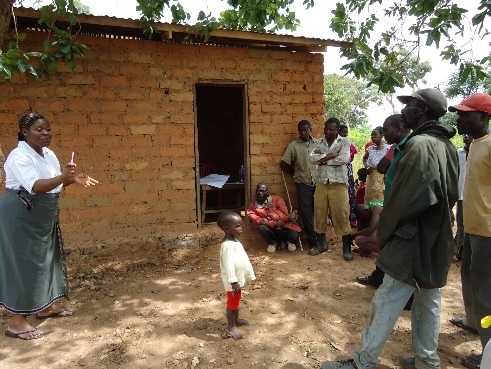 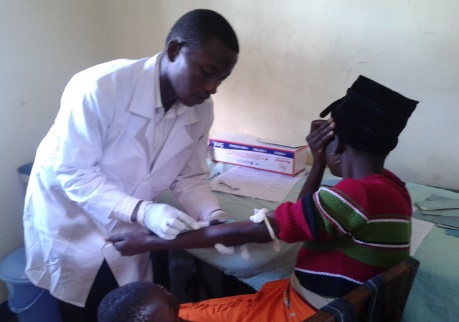 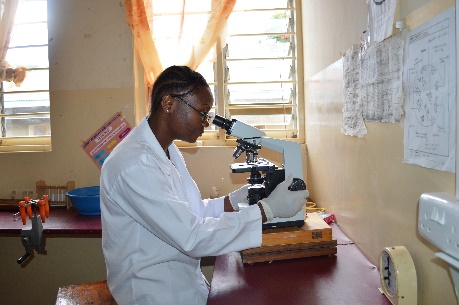 Presented at the DPG Health Meeting by 

Dr. Ellen Mkondya-Senkoro, CEO- BMAF

4th March 2015
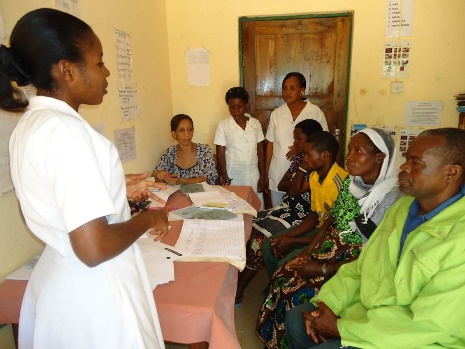 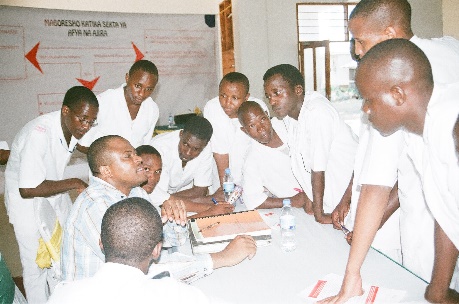 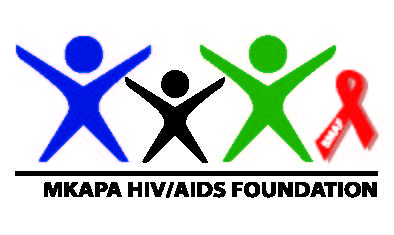 Bringing HOPE to rural Tanzanians
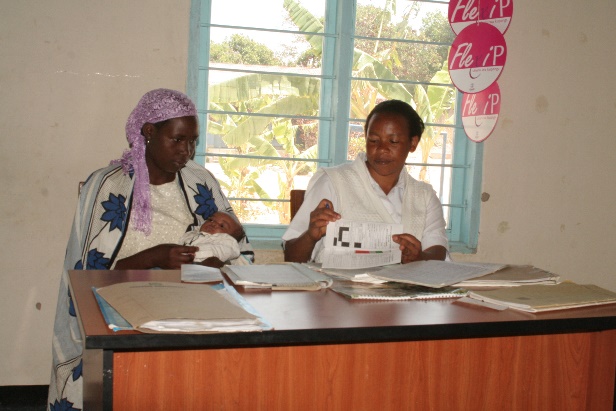 Outline
Who we are

Our Key Result Areas

Our milestones contributing to national goals

Institutional growth and sustainability

Challenges ( Opportunities for Development)
Programmatic
Institutionally

Way Forward and Conclusion
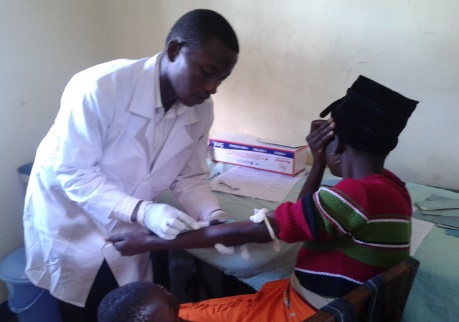 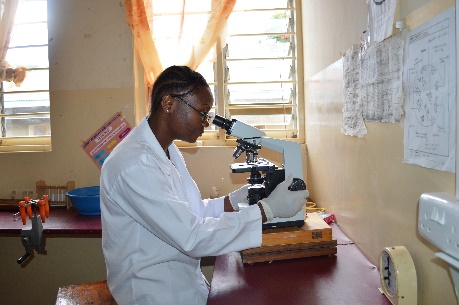 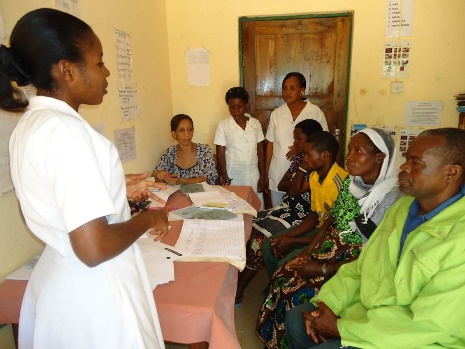 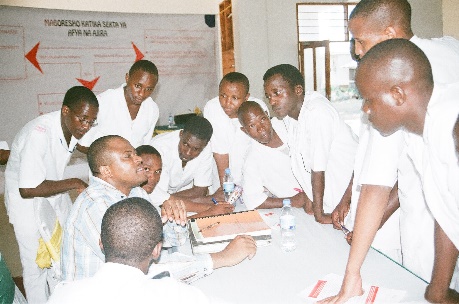 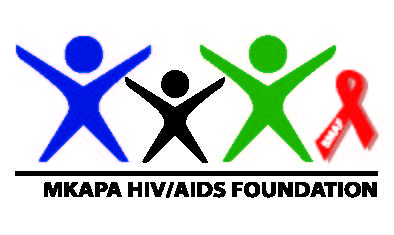 Bringing HOPE to rural Tanzanians
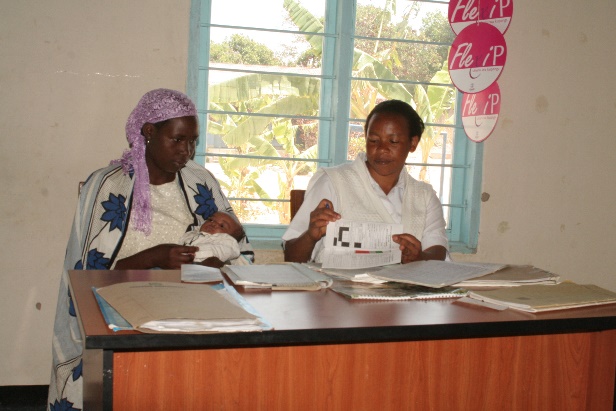 Who we are
Trust registered in 2006, founded by the Former President to complement the Government efforts in the fight against HIV/AIDS

Vision - To be a hub in innovations of Health Service Delivery in Tanzania

Mission - To facilitate the delivery of responsive health services, including HIV and AIDS, particularly in underserved areas through innovations in health systems

Governance body, Management and Staff : HQ offices and 3 Field offices ( Mtwara, Iringa and Mwanza)
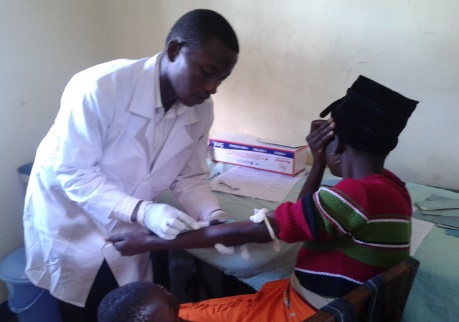 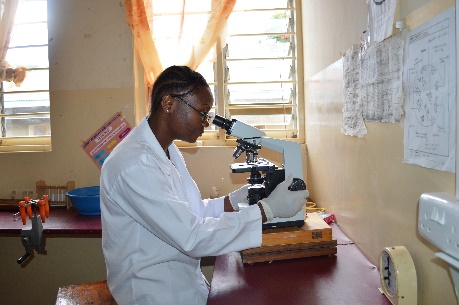 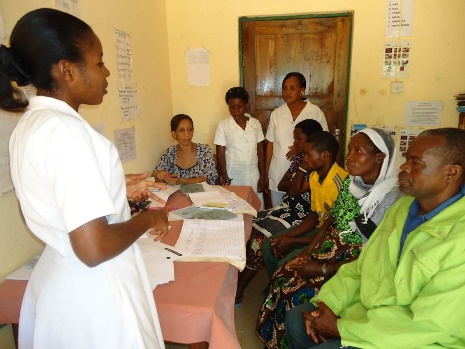 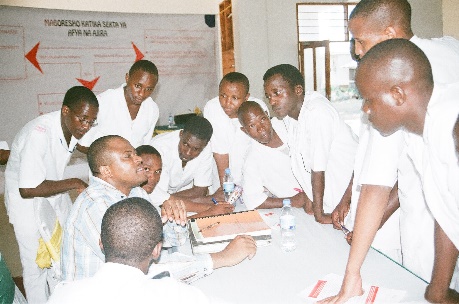 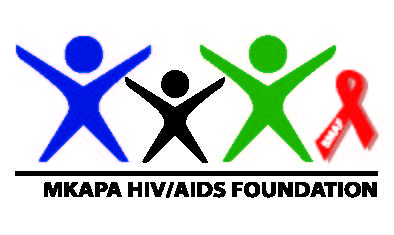 Bringing HOPE to rural Tanzanians
Key Result Areas
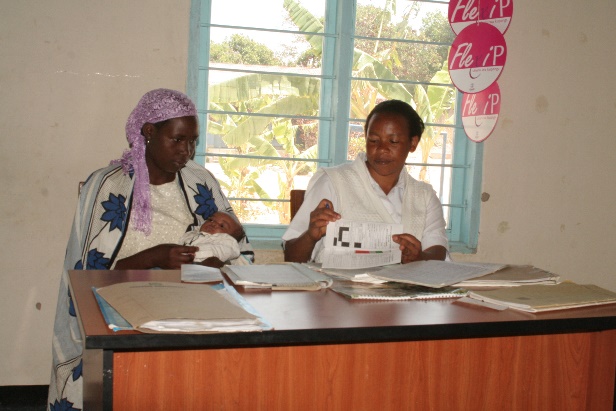 Its 2nd Strategic Plan of 5 years  from 2013- 2018: 

KRA 1: Reinforced HIV and AIDS, MNH and other health conditions

KRA 2: Evidence Based Solutions on Human Resource for Health

KRA 3: Robust Management of IEC

KRA 4: Sustainable Business model of BMAF

KRA 5: BMAF Operational systems and Technical Leadership
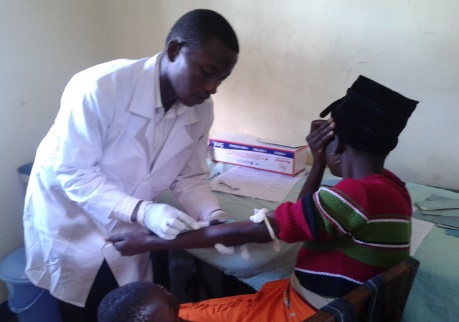 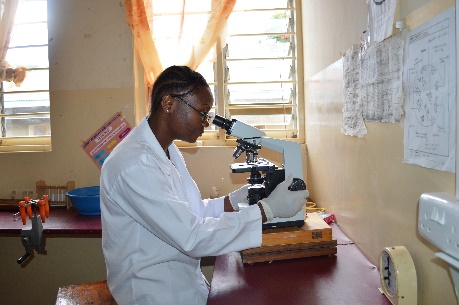 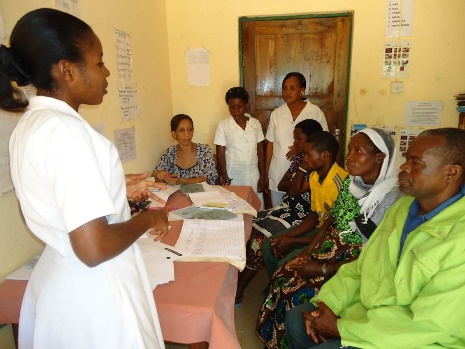 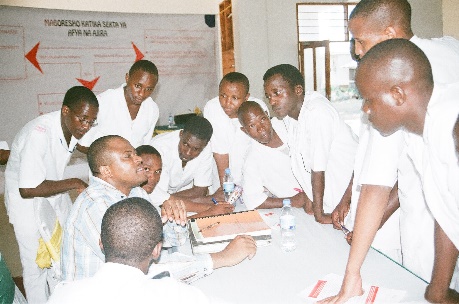 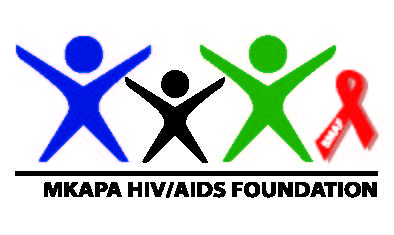 Bringing HOPE to rural Tanzanians
Key Result Areas
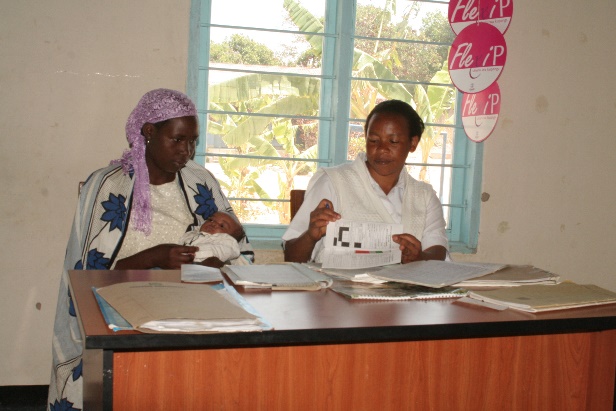 Realization of BMAF’s Strategic Plan is through “Projects”
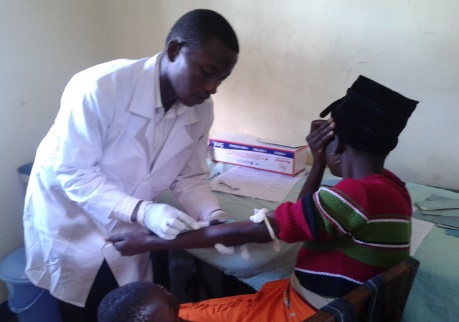 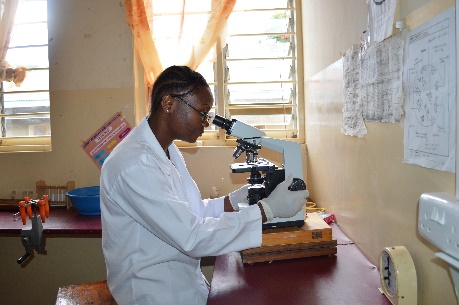 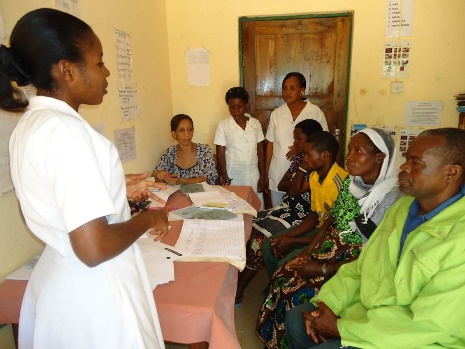 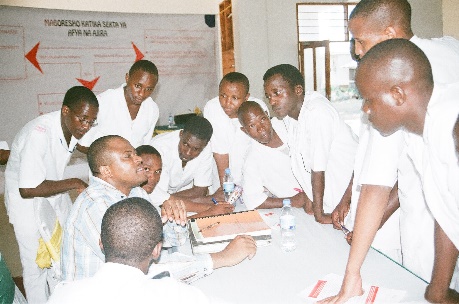 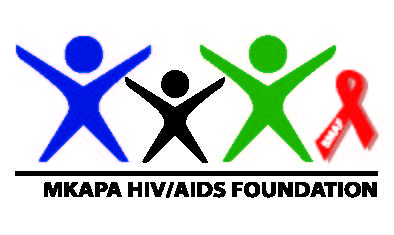 Bringing HOPE to rural Tanzanians
Our milestones contributing to national goals
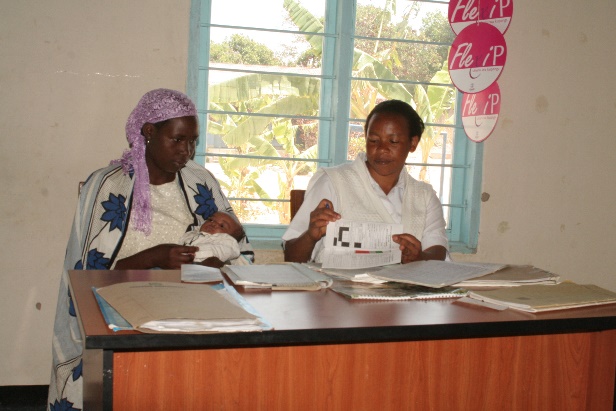 Reduction of National HRH shortage from 68% to 48% and improved HRH environment: 
1008  Students grants for Allied Health Training 

More than  1061 Health workers recruited 

84% retained in Public service employment system

Trained, coached and mentioned 1431 managers in leadership and effective planning and management of Human Resource for Health.

 Enhanced HRH retention through construction of 310 rural staff houses in 31 rural districts eg. reduced regional staff housing gap by 42% ( Singida) 20% ( Mtwara) and 32% ( Rukwa)
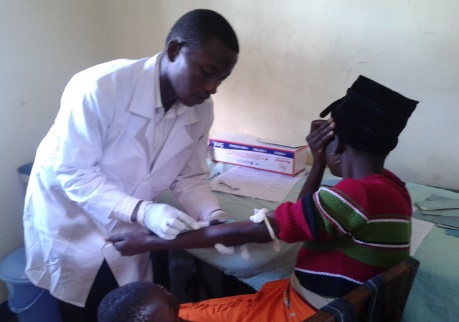 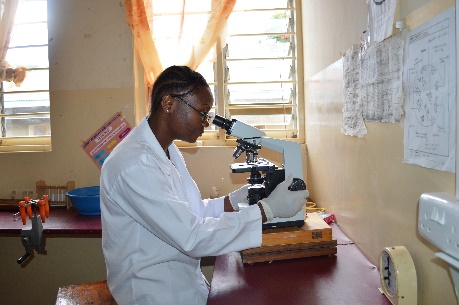 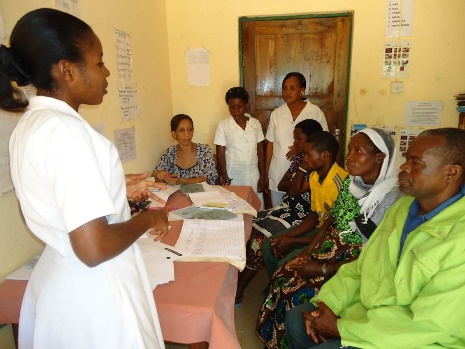 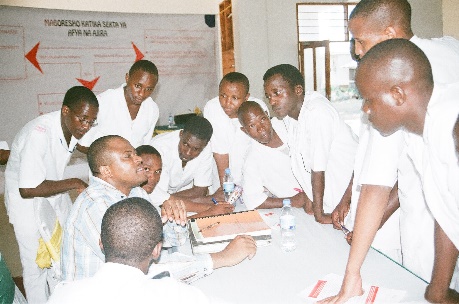 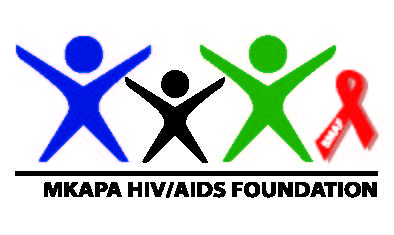 Bringing HOPE to rural Tanzanians
Our milestones contributing to national goals
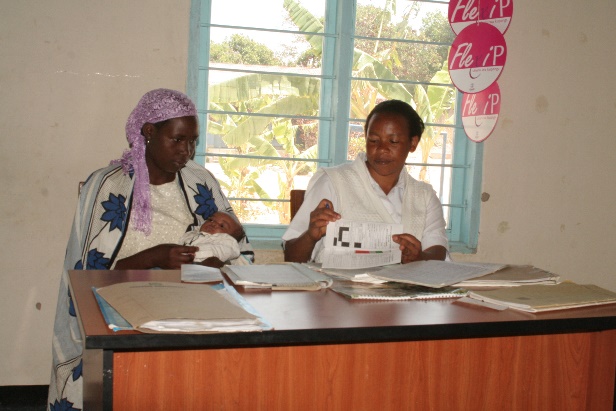 Enhanced HRH Policy Environment: 
HRH Technical Working Group

First National HRH Conference in 2013

Scale up of Human Capital Management Information Systems 

The National Incentive and Pay Policy (2011)

 National HRH Staffing level revision of 1999 ( edition of 2013)

National Orientation package for newly recruited health workers

Revision of CCHP guideline in 2011- Priority area on HRH reinforced
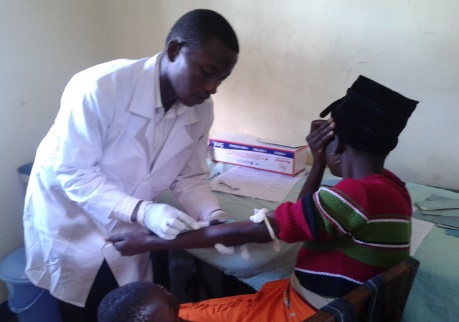 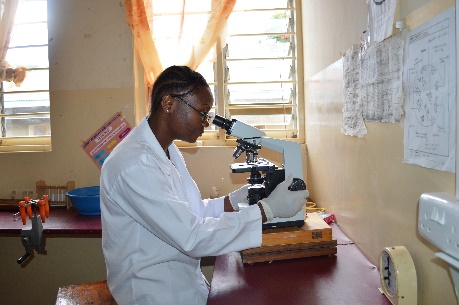 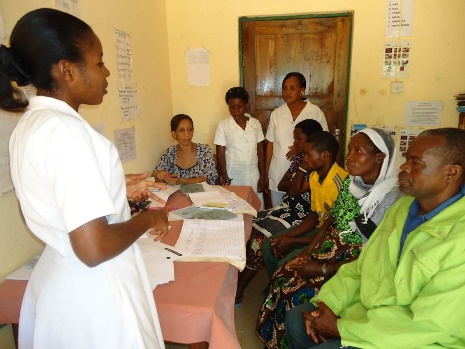 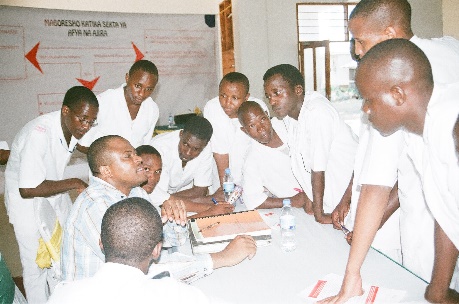 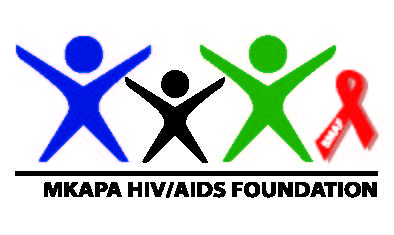 Bringing HOPE to rural Tanzanians
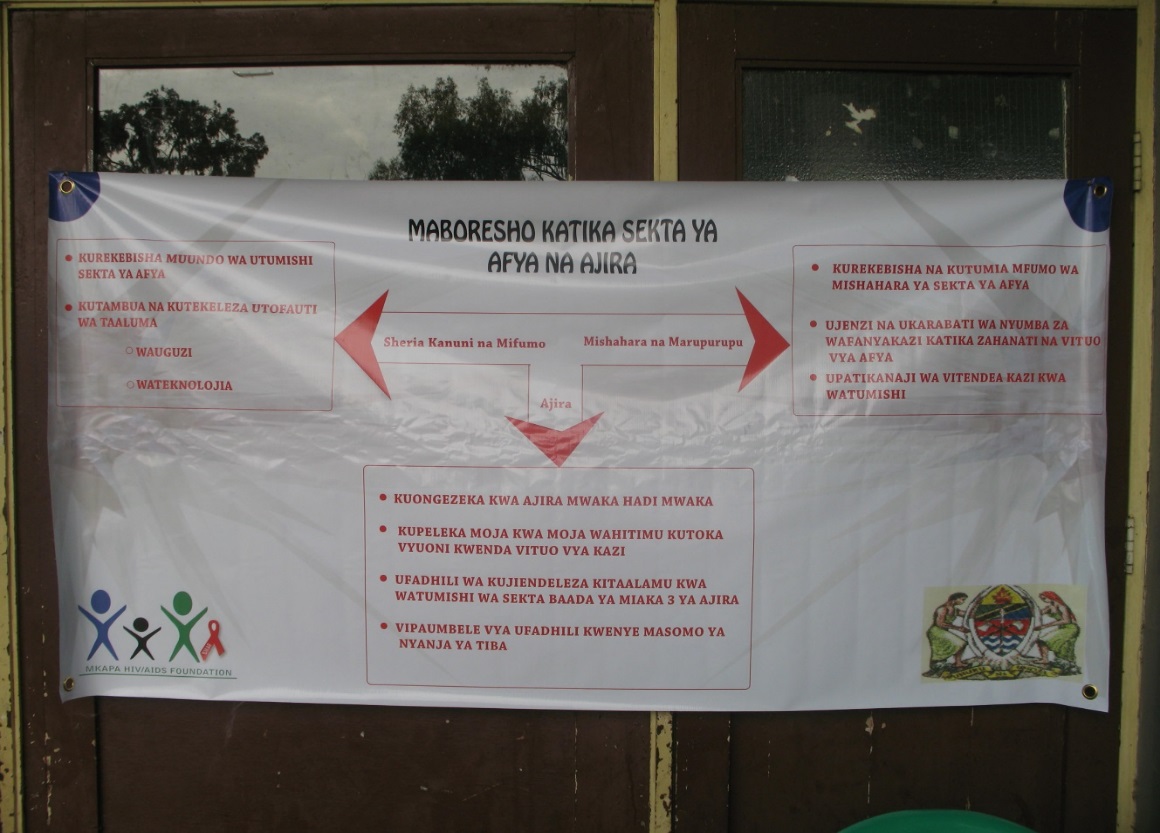 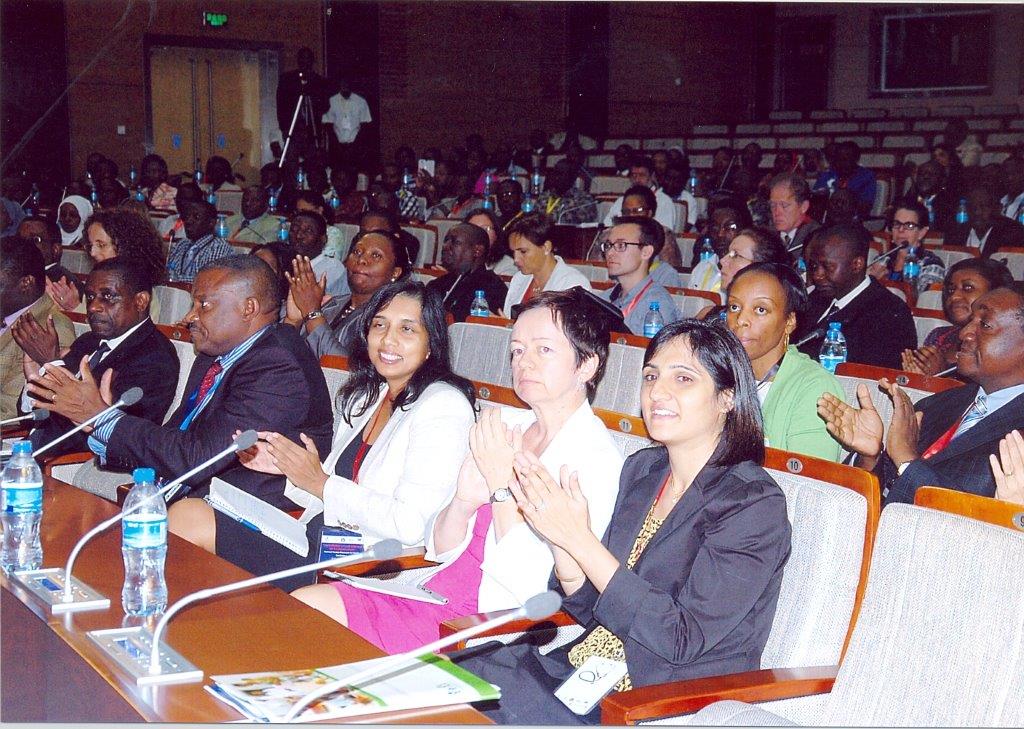 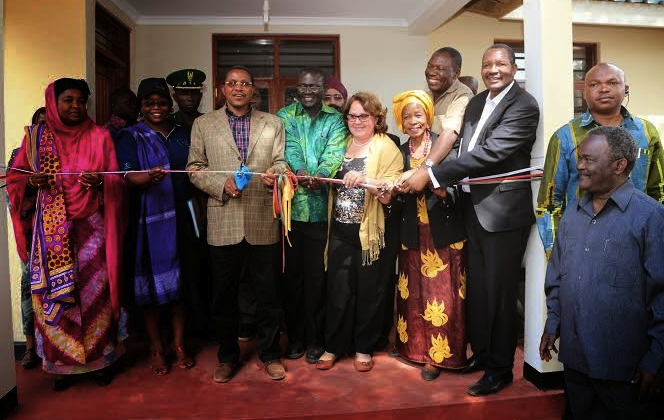 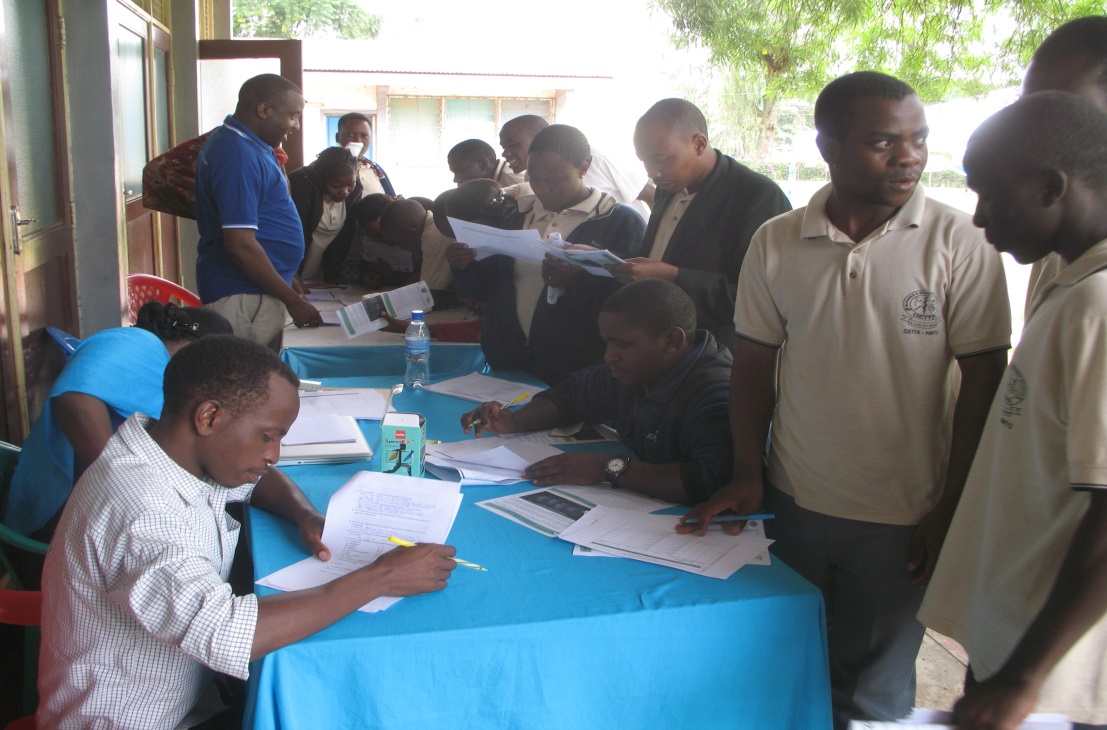 Our milestones contributing to national goals
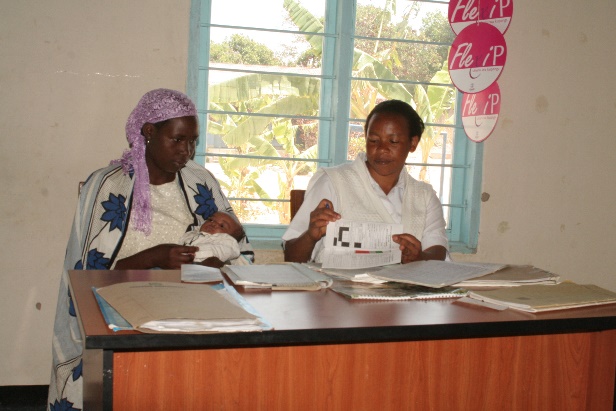 Increased national enrollment of HIV clients 
Trained, coached and mentored more than 700 HWs on HIV/AIDS leading to 5 fold increase in clients enrolment and put on HIV therapy within the districts of intervention

Contributing to the One Plan target of increasing CEmONC services (50% of health centres with CEmONC by 2015): 

Reinforced MNH care through:

 Capacity development on CEmONC to 35 health professionals with aim of saving lives of pregnant women 

Construction and renovation of 9 theatres at health centre levels
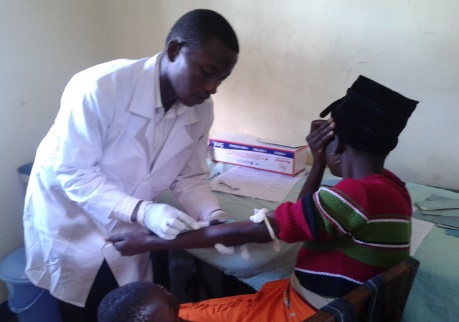 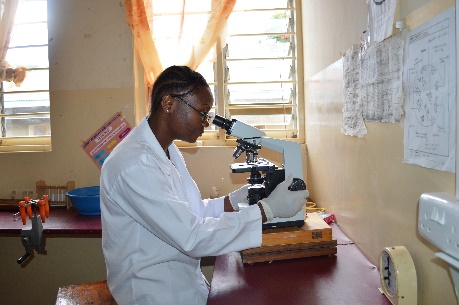 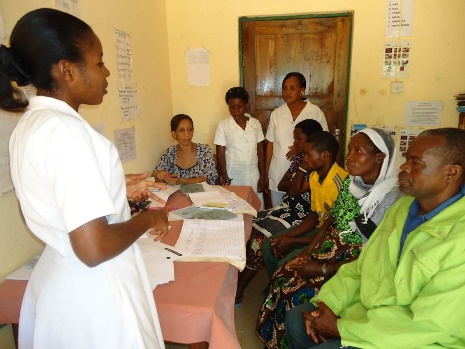 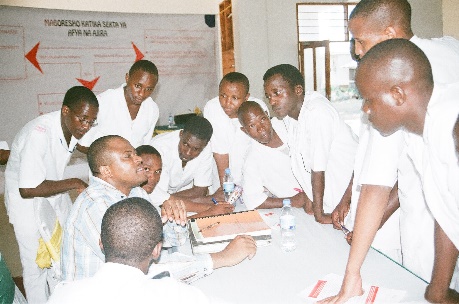 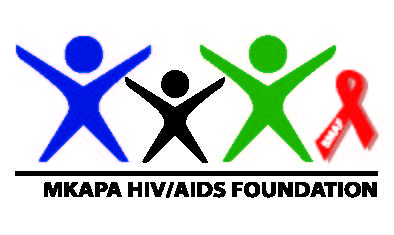 Bringing HOPE to rural Tanzanians
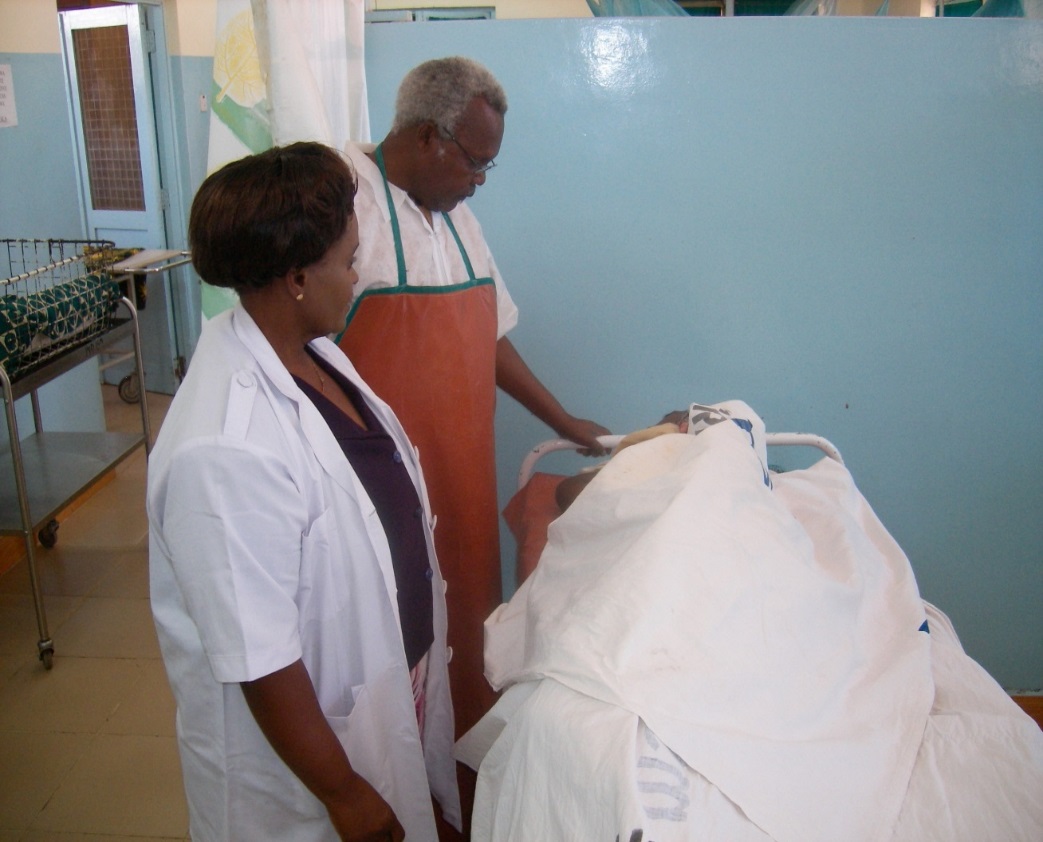 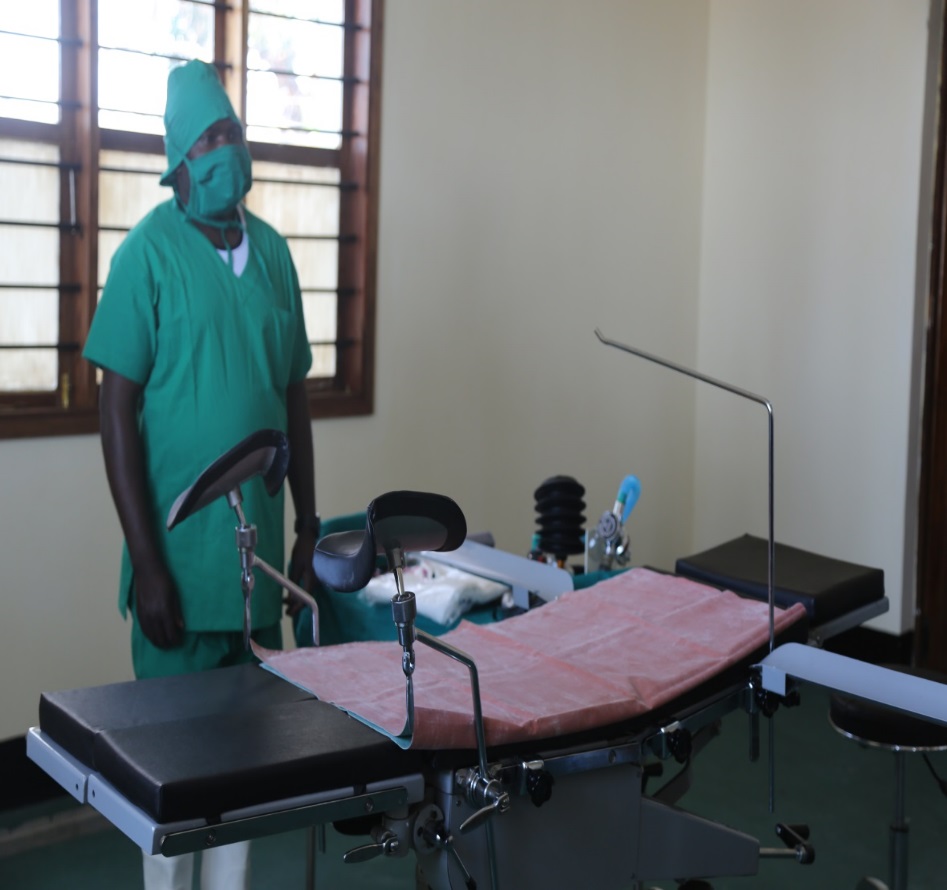 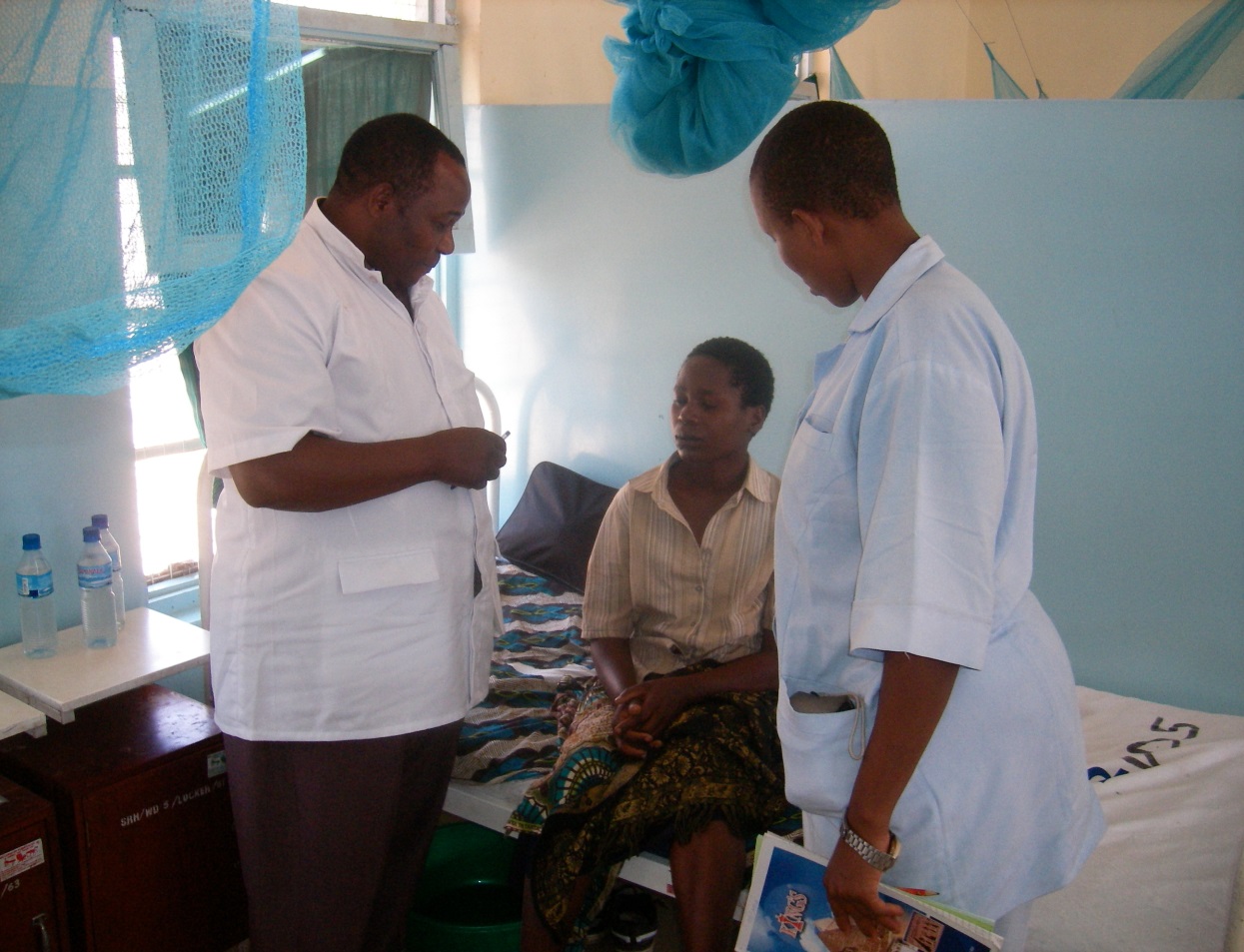 Bringing HOPE to rural Tanzanians
Mkapa Fellows Programme II
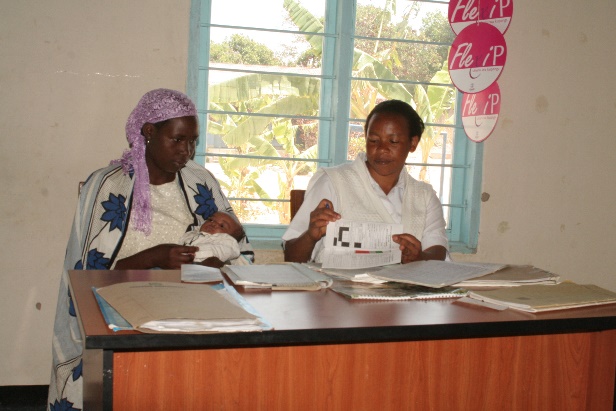 .
5 years : 2013 – 2017 to reach 15 districts from Rukwa, Simiyu, Shinyanga, Kagera and ZNZ

Goal: Contribute to the improved health systems for addressing HIV/AIDS and Maternal Newborn health challenges in 15 districts of Tanzania by Dec 2017

Objectives:
i) Scale up the CTC, PMTCT and CEmOC at Primary Health Care level
ii) Improve Human Resource Management

Selection critieria : Prevalence of HIV, HRH shortage, Poverty Index, Maternal deaths, Presence/absence of Partners
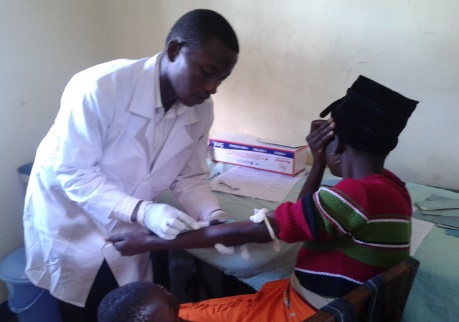 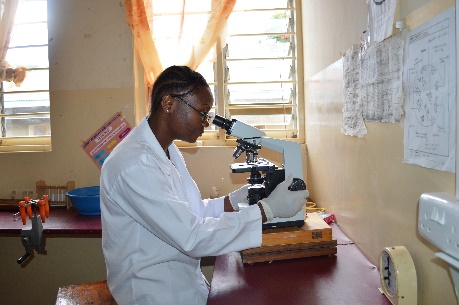 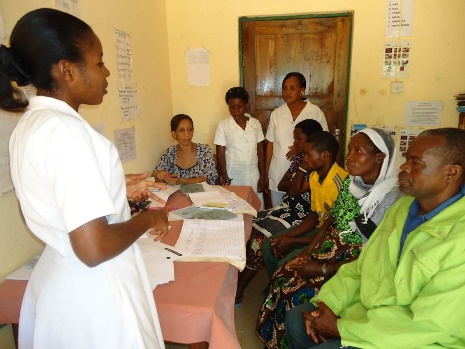 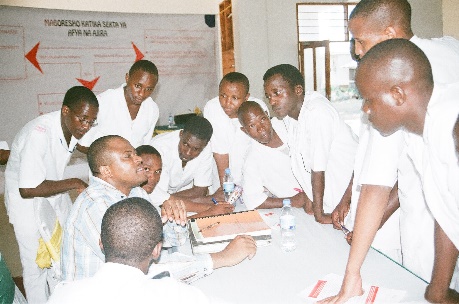 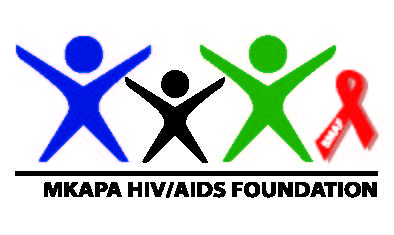 Bringing HOPE to rural Tanzanians
Institutional growth and sustainability
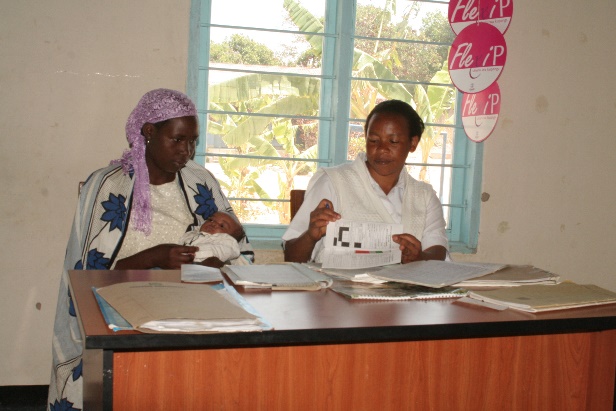 Costed 5 years Strategic Plan into a Business Plan ( July 2013 – June 2018):

Funding requirement: Tshs 138bn  ( inclusive of existing ongoing initiatives/projects)

Funding gap Tshs 84bn ( 60% of the 5 years plan) – this includes the Mkapa Fellows Programme II funding gap. 


The Funding gap is intended to:
Benefit at least 2.4 people with better health services
Strengthen health service delivery on HIV and AIDS and MNCH
Reinforce Management , Policy and Advocacy on HRH 
Support BMAF sustainable plans
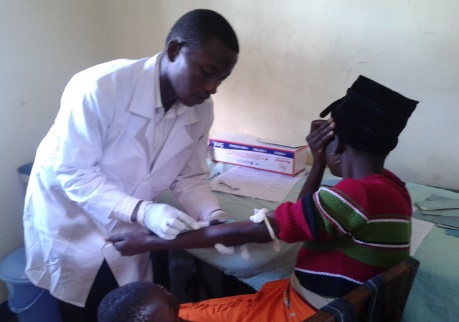 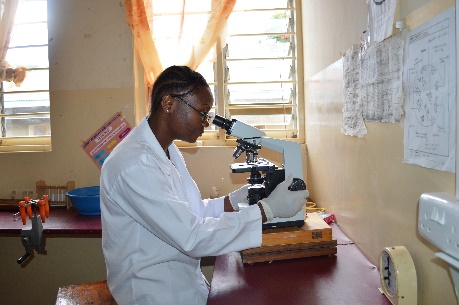 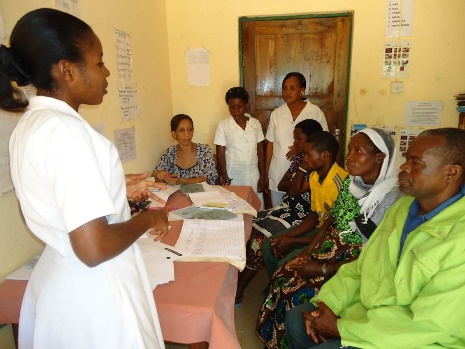 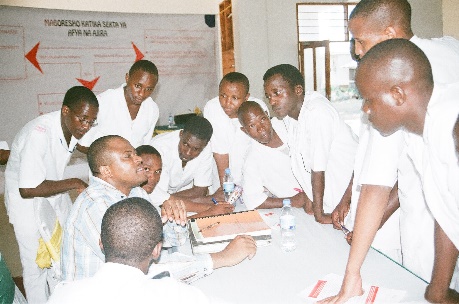 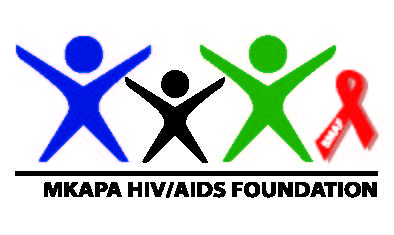 Bringing HOPE to rural Tanzanians
Institutional growth and sustainability
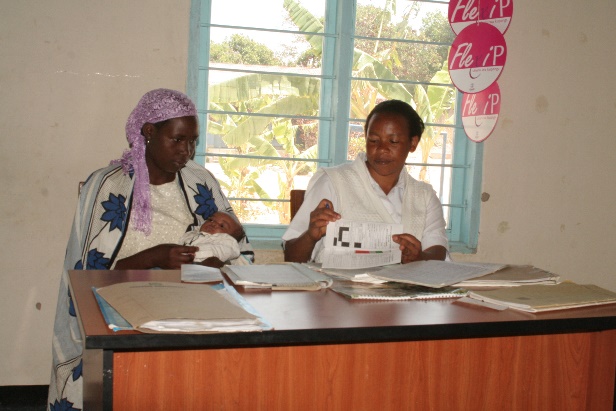 Business development strategy provides various modalities for resource mobilization for the Business Plan: 
Grants : solicited and unsolicited
Corporates ( fundraising): as CSR, bilateral agreement through development fund
Consultancy: provision of consultancy services by BMAF
Investment: financials including Endowment Fund and non-financial /property ( managed by a Special Purpose Vehicle)
Government

An average income of Tshs. 10bn per annum with an average expenditure against budget- 65%

Consecutively “clean’ audit reports since inception

Staffing 40 ( 70% versus the required as per 2014 organizational structure)
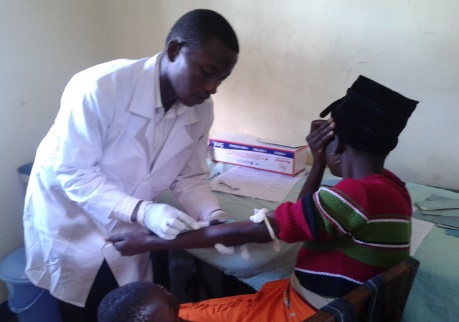 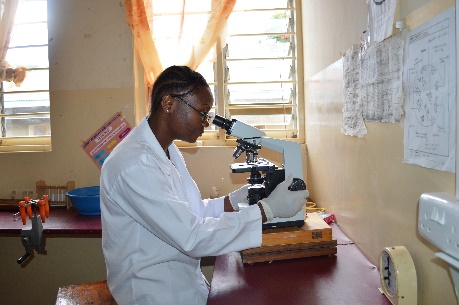 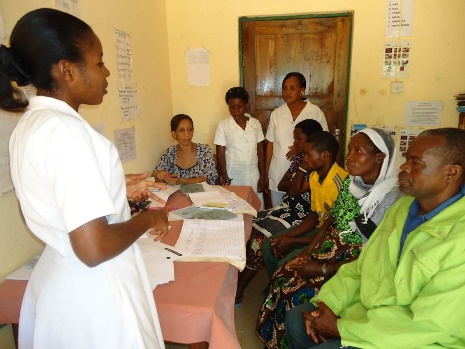 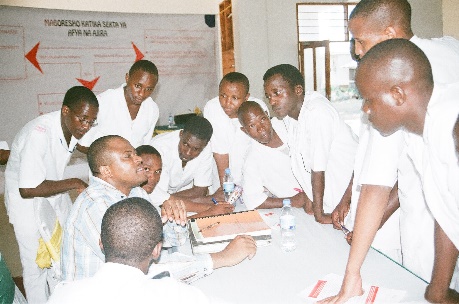 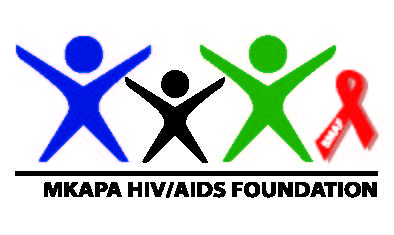 Bringing HOPE to rural Tanzanians
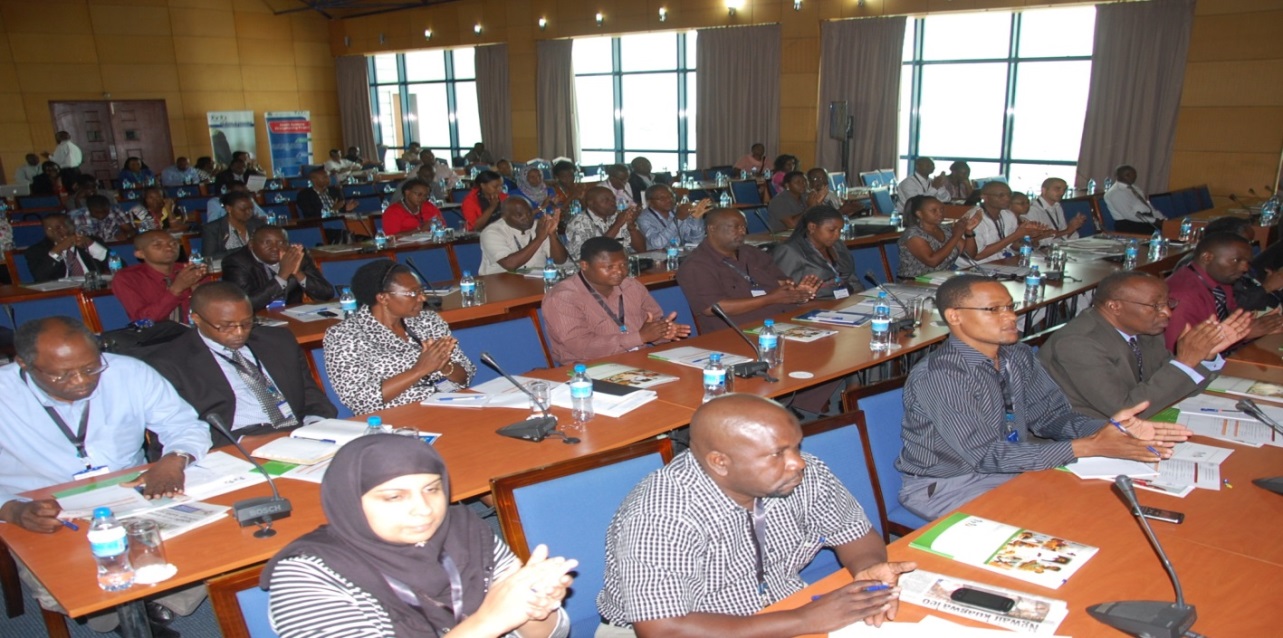 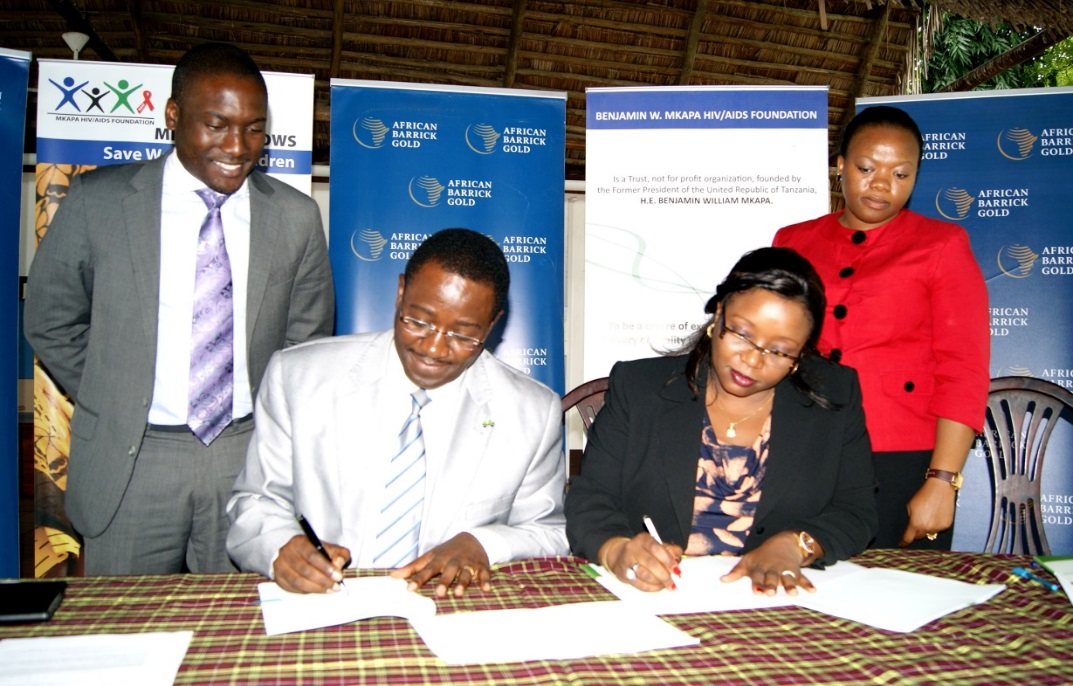 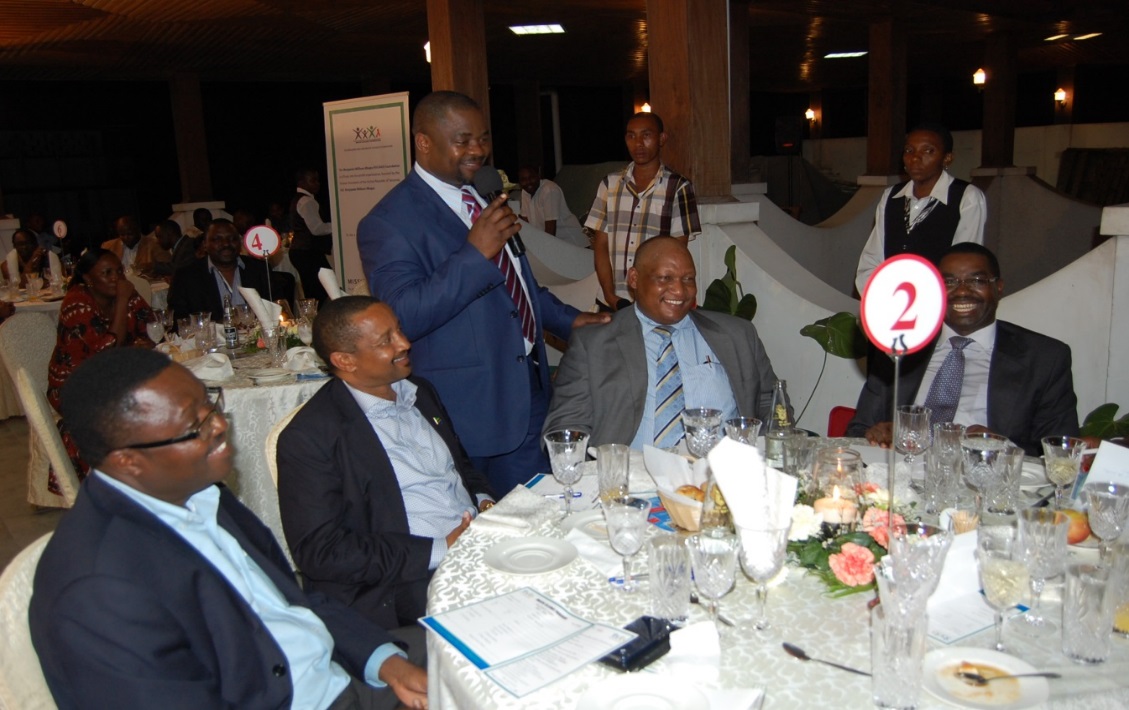 Bringing HOPE to rural Tanzanians
Challenges ( Opportunities for development)
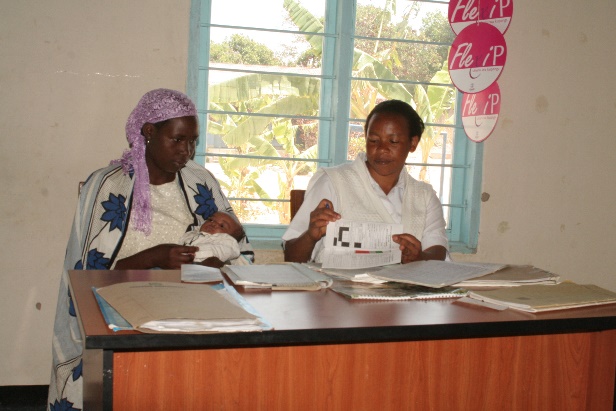 Institutional ( BMAF) 

Project focused funding versus multi-year funding
Initiation of BMAF Basket fund

BMAF wide spread geographical coverage and being an implementing agency versus operating as an ideal Foundation
Regionalization of BMAF program ( 7 Regions of Iringa, Njombe, Simiyu, Rukwa,Mtwara, Lindi and Shinyanga)

Gradual initiation of sub-granting to other implementers (local NGOs including Professional Associations, RHMT, CHMT, Zonal Resource Centres)
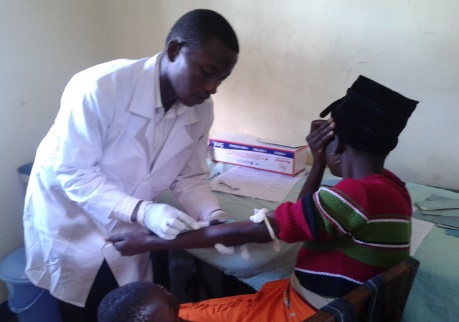 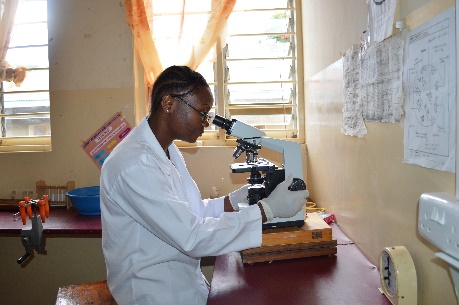 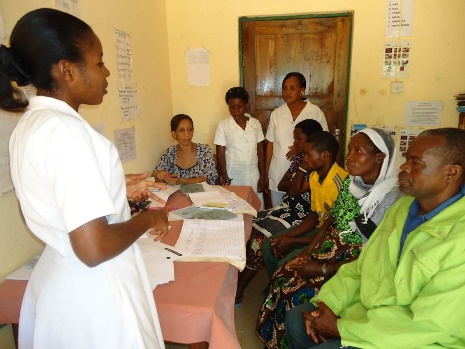 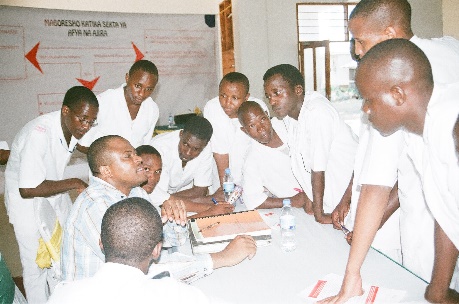 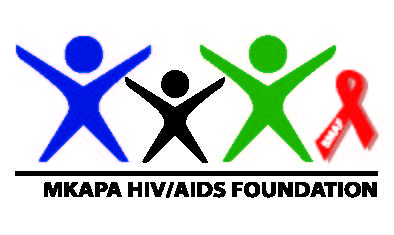 Bringing HOPE to rural Tanzanians
Challenges ( Opportunities for development)
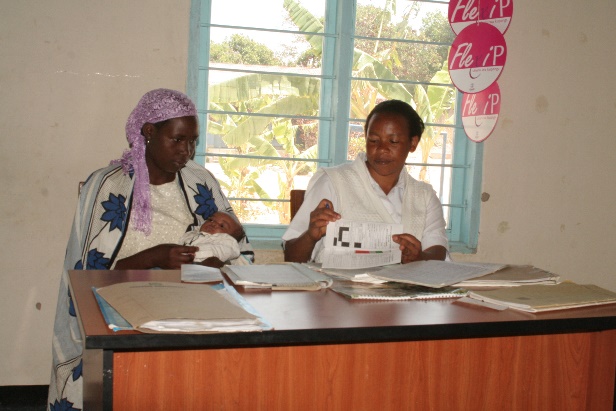 Programmatic

Coordination challenges ( Inter-ministerial and Intra-ministerial) for both addressing the HRH and service delivery, particularly RMNCH. 
Big Result Now concept is expected to address this challenge


Fragmented and Vertical support by donors on health programs, including competing environment for international and local Non- State Actors (NSAs)
Need for deliberate coordination by the Donors 
Affirmative commitment by the Govt and DPs to support complementary efforts of the local NSAs
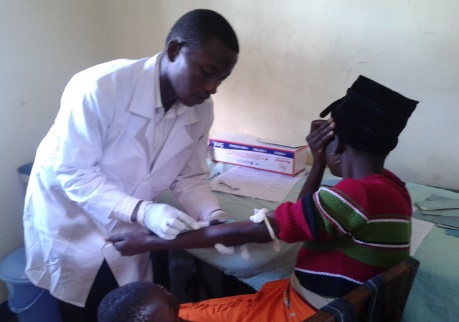 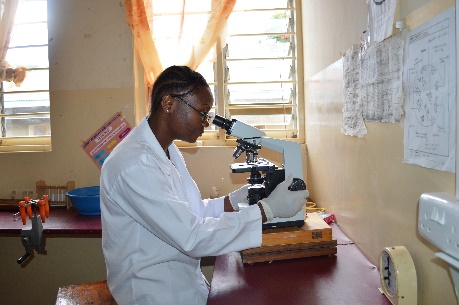 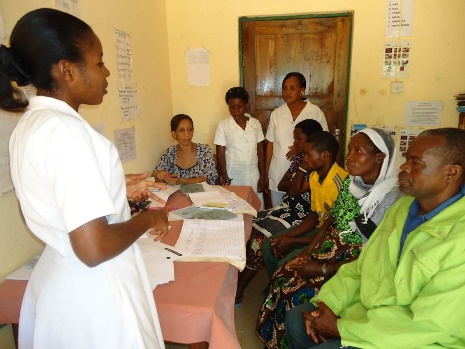 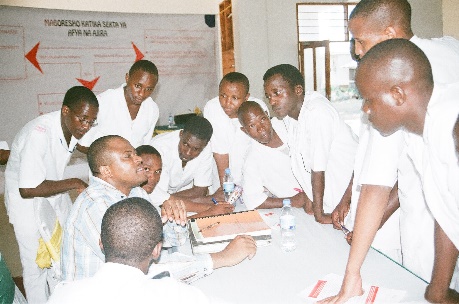 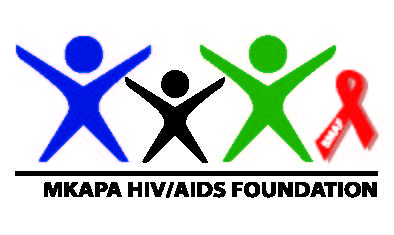 Bringing HOPE to rural Tanzanians
Challenges ( Opportunities for development)
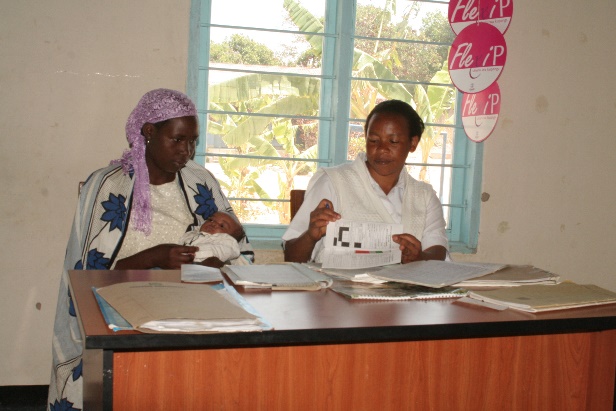 Programmatic


Limited health sector funding creates steep competition for resources ( NSAs versus Government) 
Public- Private/NSA partnership concept to be cross cutting approach in HSSP IV including BRN


Need for comprehensive intervention to make CEmONC functional such as Blood transfusion, nurse anaesthesia course, availability of skilled personnel, maintenance systems, CHWs
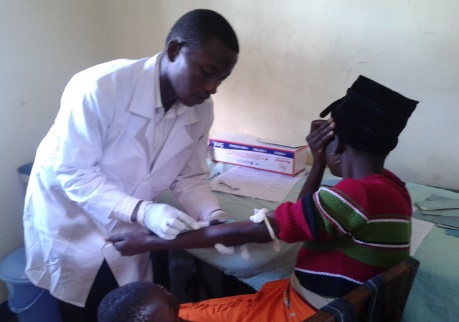 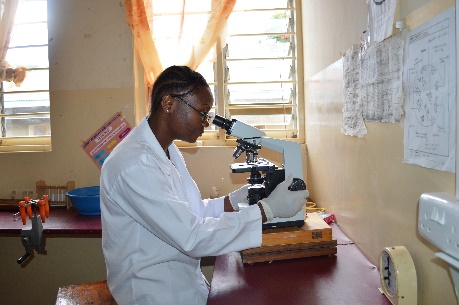 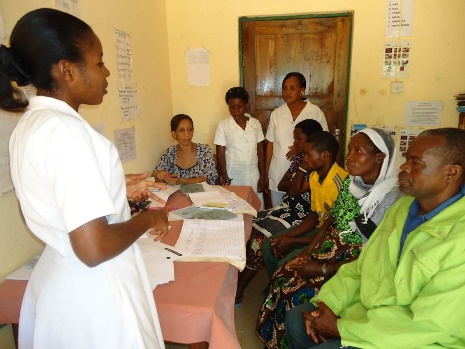 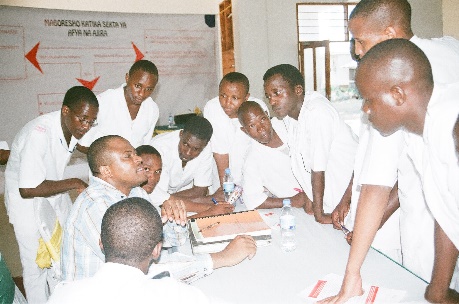 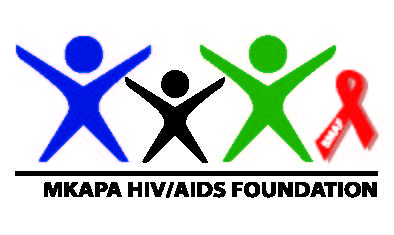 Bringing HOPE to rural Tanzanians
BRN and BMAF INITIATIVES
Bringing HOPE to rural Tanzanians
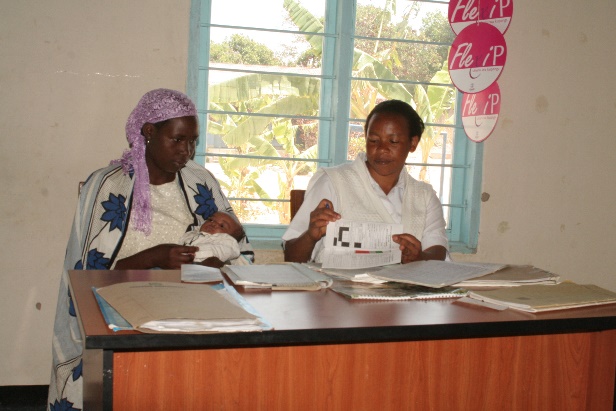 Way Forward and Conclusion
Diversify funding base for the Organization, including welcoming multi year funding partners ( BMAF Annual Donors meeting)

As BMAF transitions to operating as an ideal Foundation it aims to create “catalytic” and “innovative” programs in context of changing environment

Capitalize on PPP in implementing BMAF Strategic Plan, the HSSPIV, National plans on HRH, One Plan on RMNCH, BRN etc. 

Institutionalize BMAF lessons learnt and interventions into the Government systems ( for sustainability)
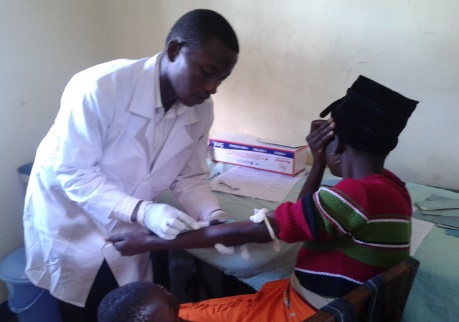 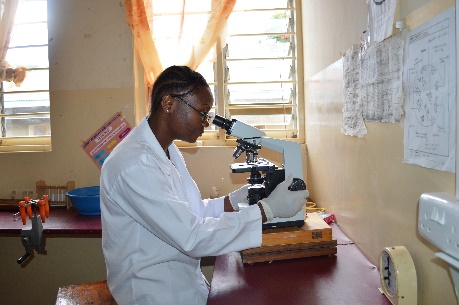 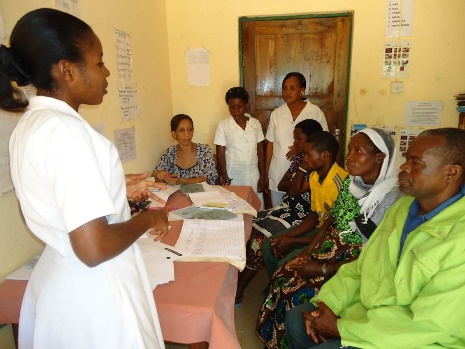 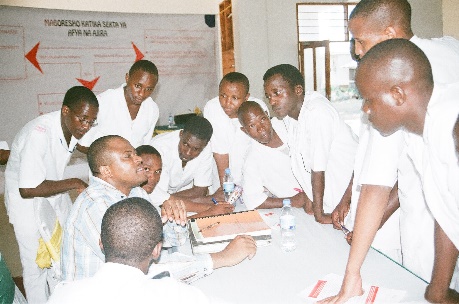 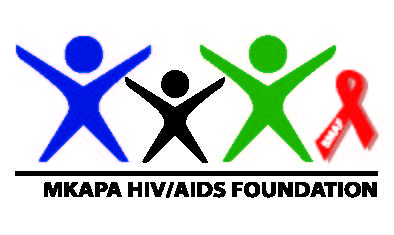 Bringing HOPE to rural Tanzanians
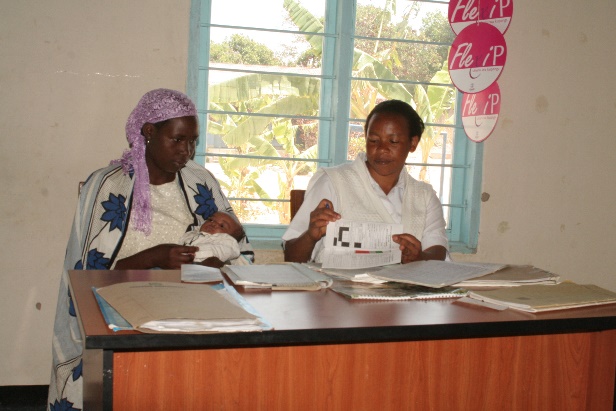 Way Forward and Conclusion
What is unique of BMAF: 

Virtuously indigenous institution
Trusted partner of the Government of Tanzania
Its Strategic Plan is in alignment to the national development strategies
Good model for Public-Non State Actors-Private sector partnership
Focused on evidence based and replicable interventions at the Central (upstream) and Local ( downstream) levels
Sustainability streamlined in its Programmes and Institutionally

Lets join our efforts in realizing better health outcomes among Tanzanians, particularly the underserved rural communities.
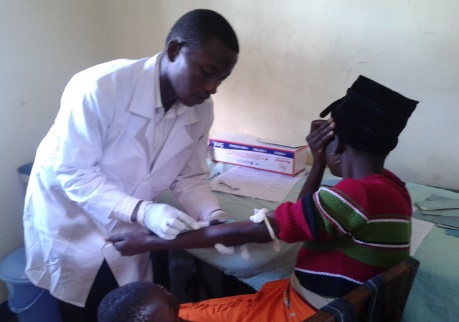 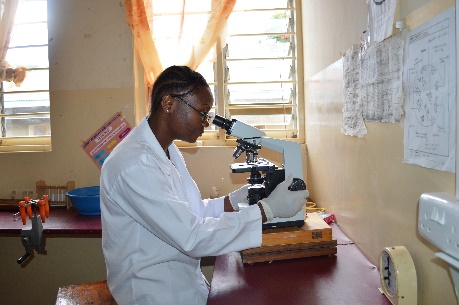 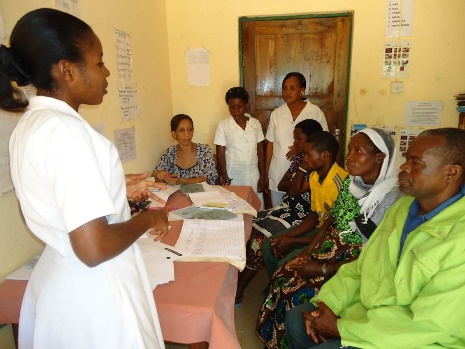 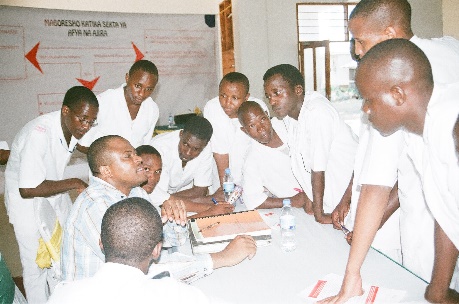 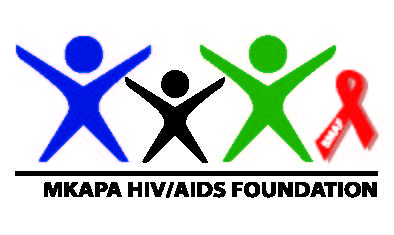 Bringing HOPE to rural Tanzanians
Voices from the Field
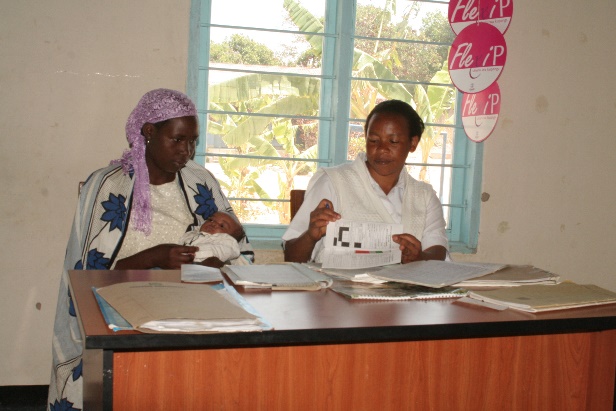 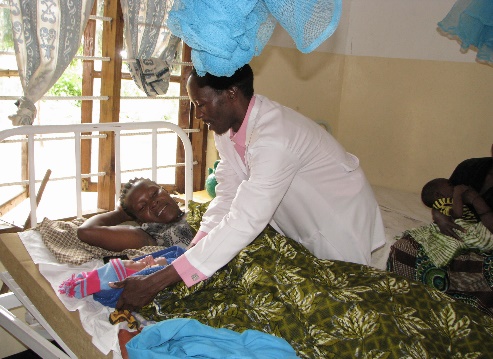 “I gave birth at home because I was not sure to get service at the facility as there used to be only one Nurse. Unfortunately I lost two babies, but since  last year we have seen more Nurses  have come to work at the facility and I was able to get good services  and deliver this baby in safe hands” …… Agnes Willson 21, Kakonko village , Nyantakara in Biharamulo 




.
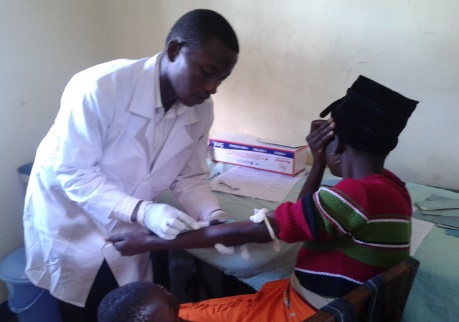 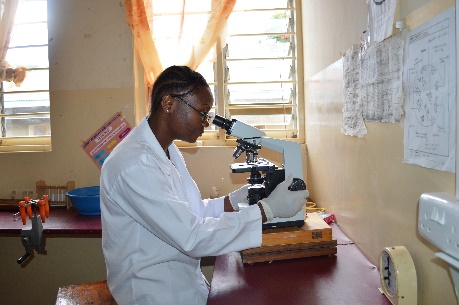 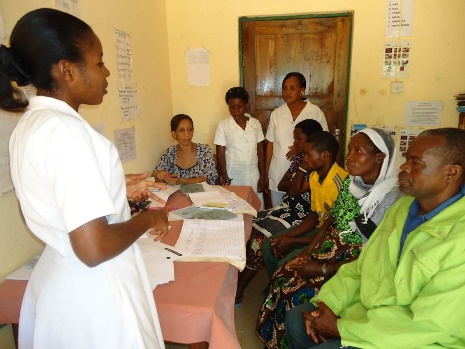 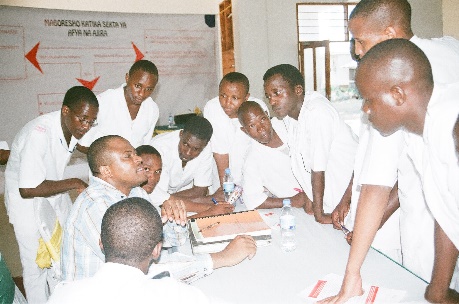 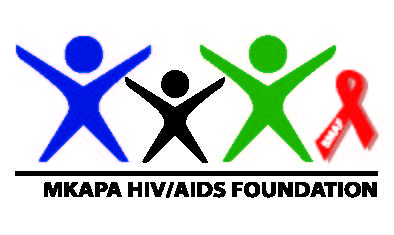 Bringing HOPE to rural Tanzanians
Thank you for your attention